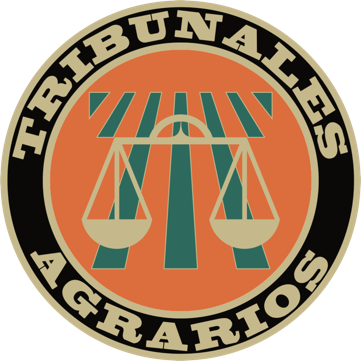 Justicia Agraria Itinerante 
para
 Mujeres Rurales
5 de octubre, 2023
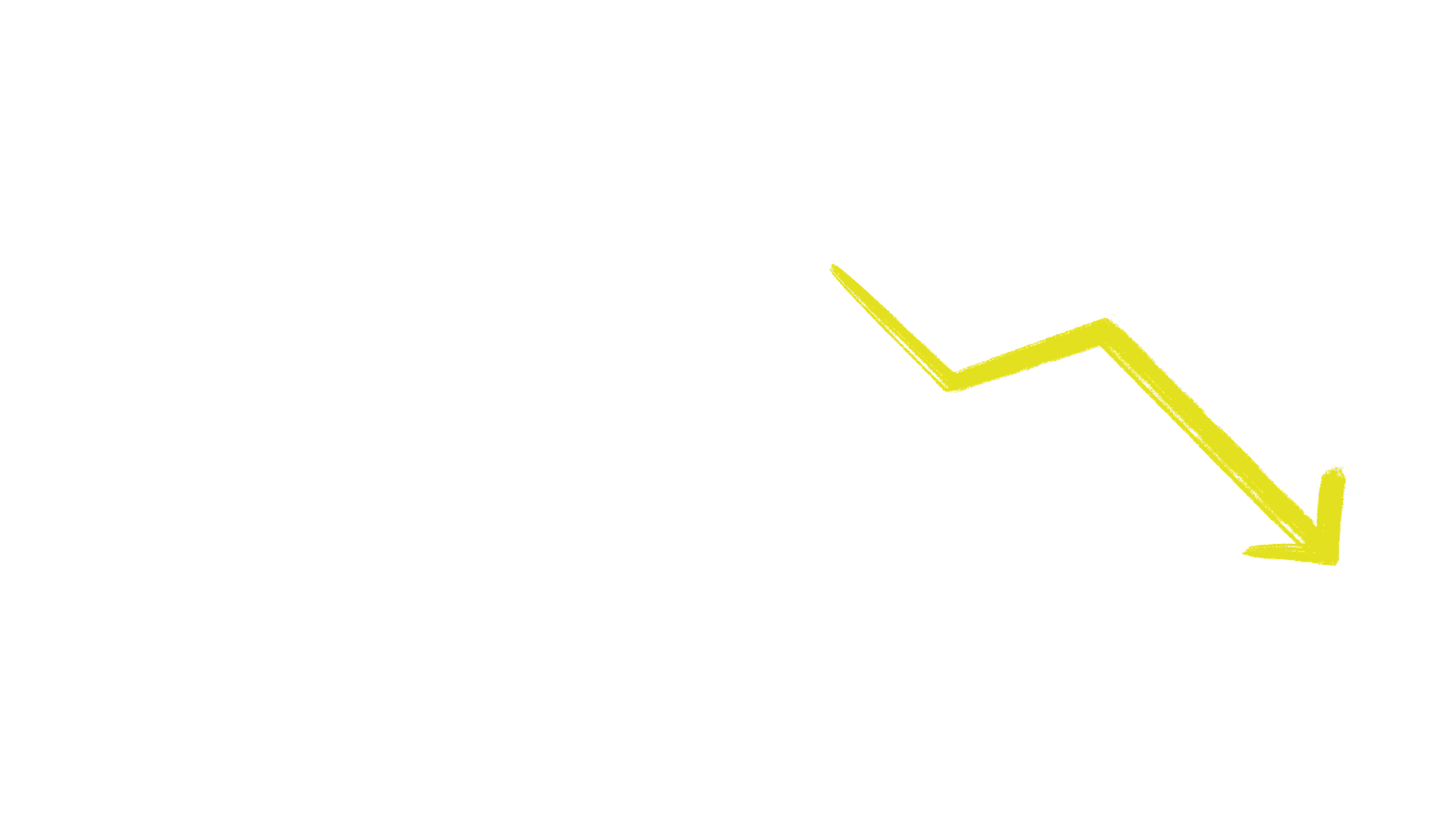 Mujeres ruralesy Propiedad de las tierras
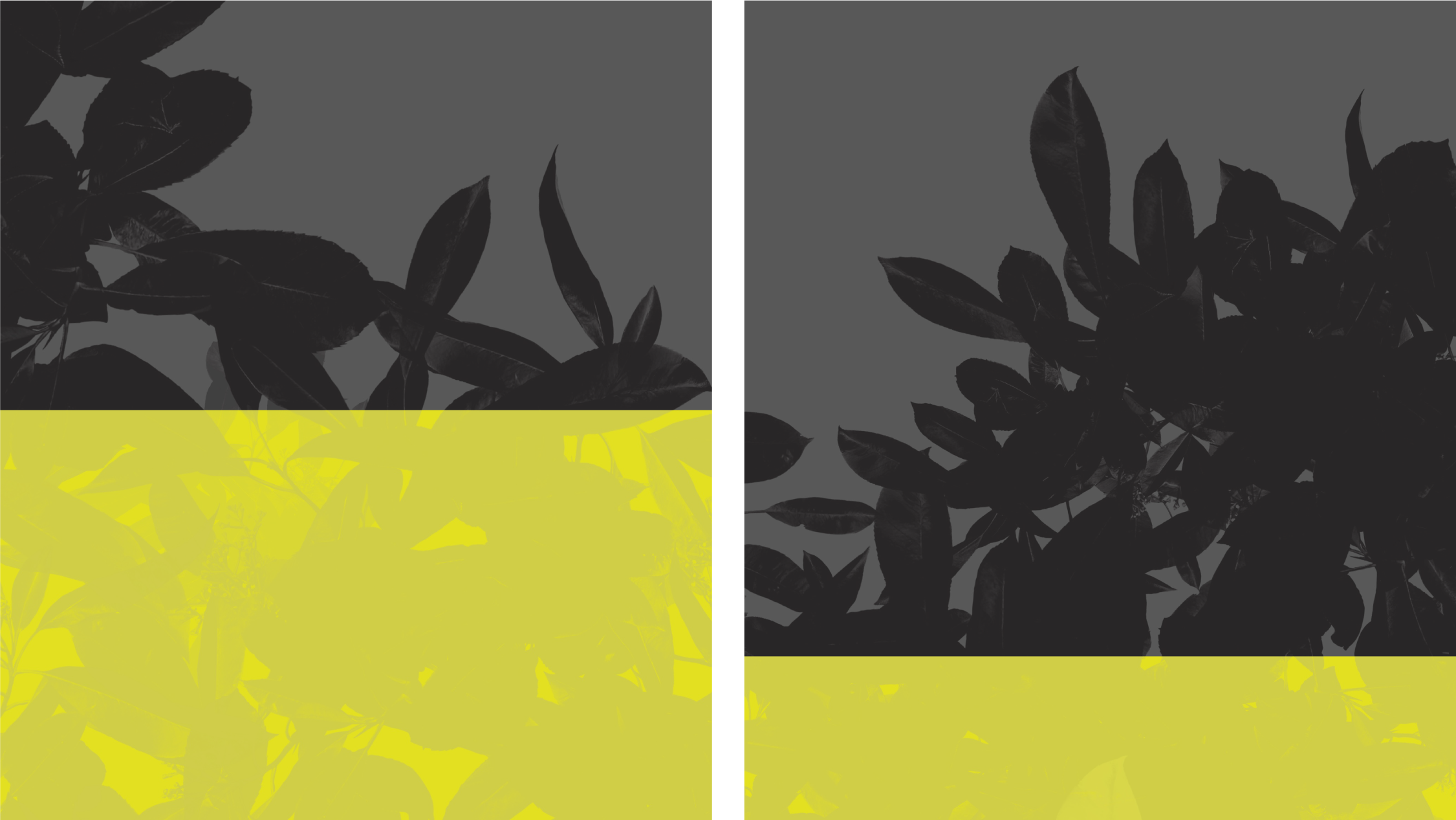 2
Mujeres producen 
50% 
de alimentos para 
habitantes de la tierra
Mil millones
Sólo son propietarias 
de menos del 
20% 
de las fincas rurales
de mujeres viven en el medio rural.
= DESIGUALDAD
- Concentración patrimonial en los hombres-
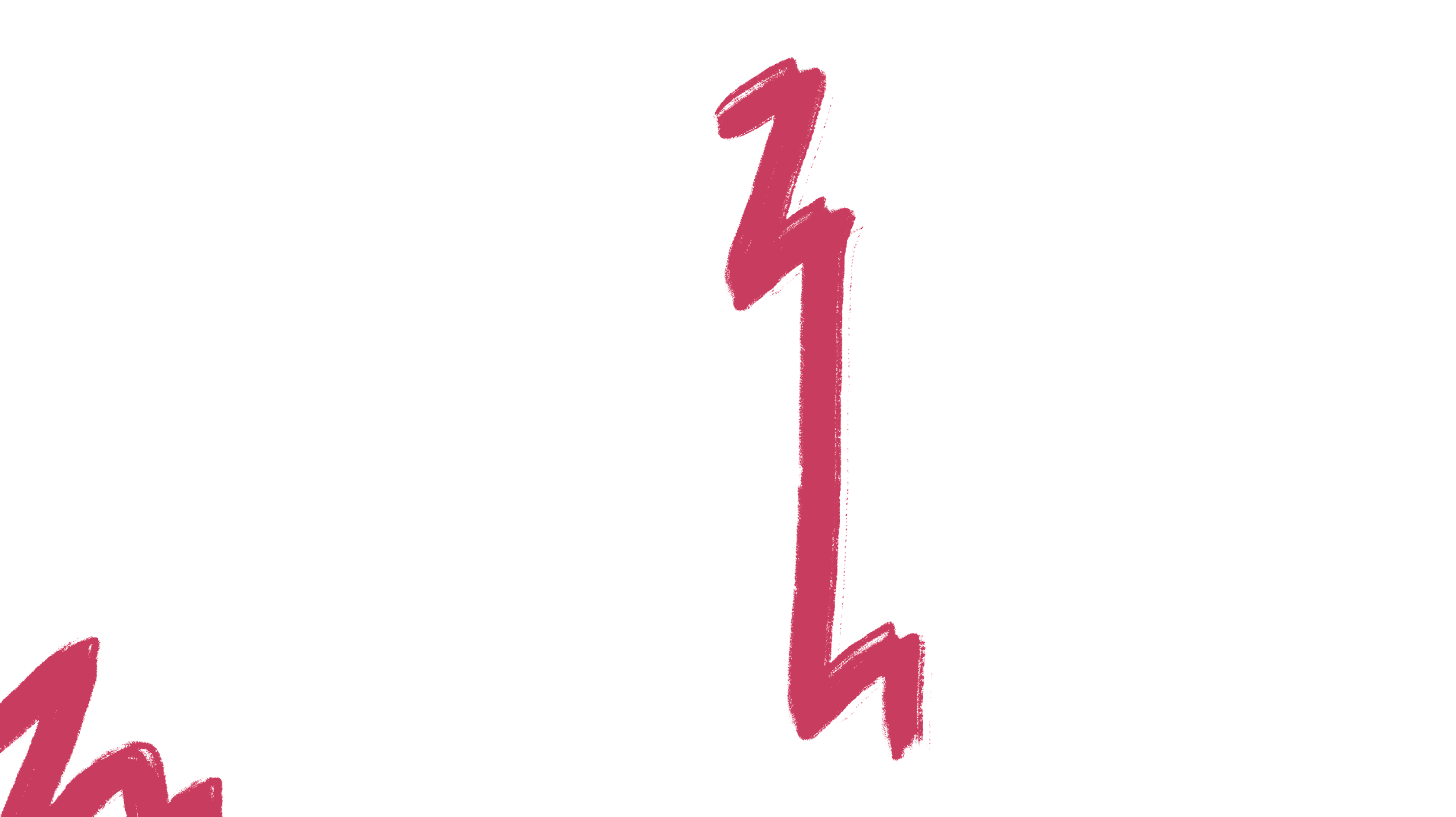 Barreras que enfrentan las mujeres para acceder a la 
Justicia y al Patrimonio
Geográficas
Digitales
Económicas
Sociales
Culturales
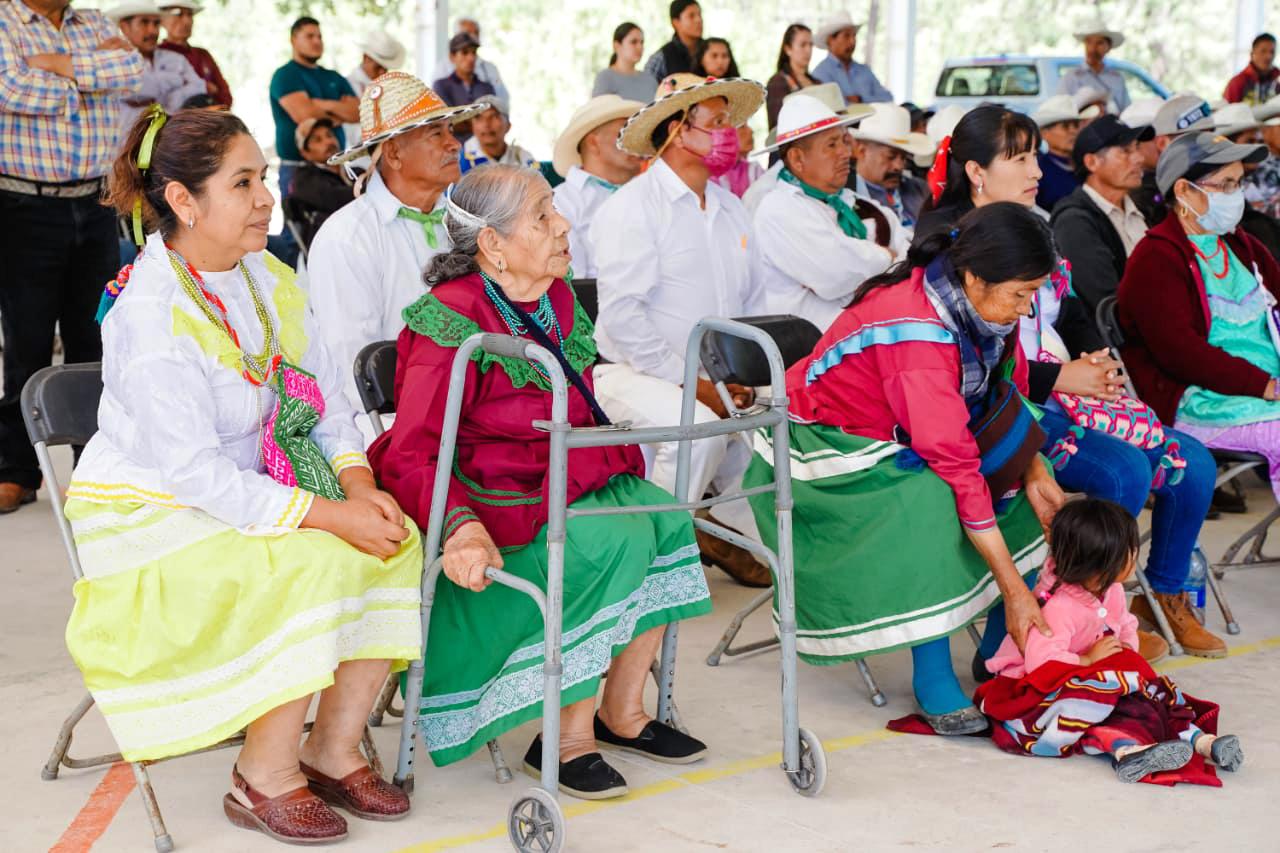 VULNERABILIDAD
Vulnerability
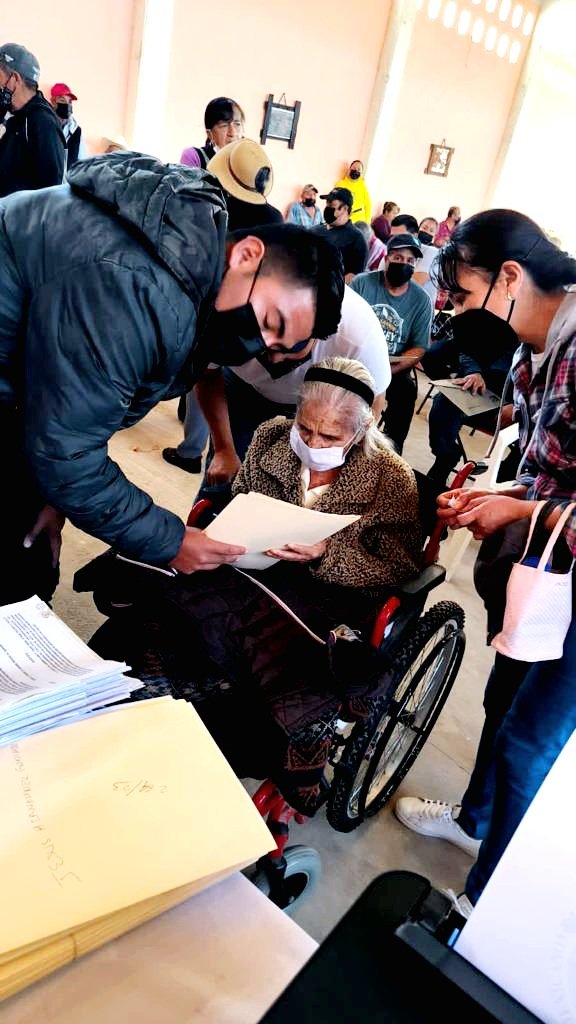 Justicia Agraria Itinerante para Mujeres Rurales
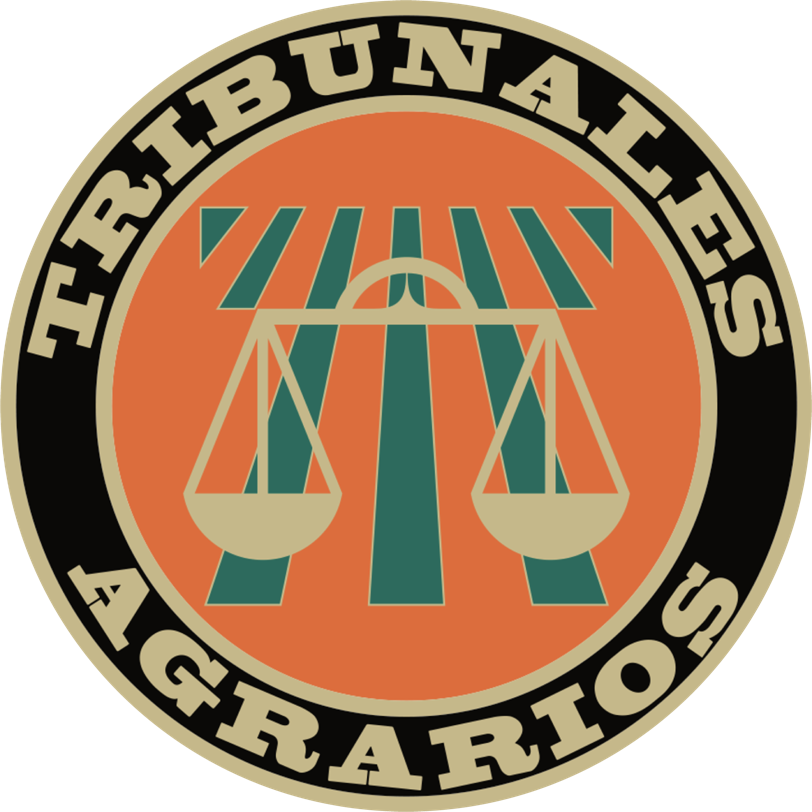 Un cambio de paradigma
Los Tribunales Agrarios van a ti, ahora nos vas tú a los Tribunales
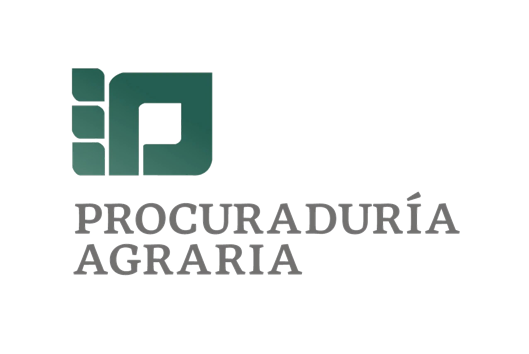 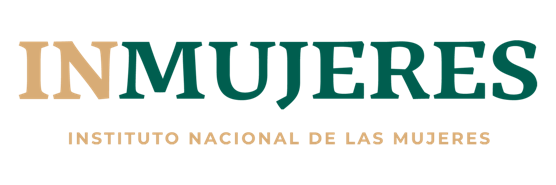 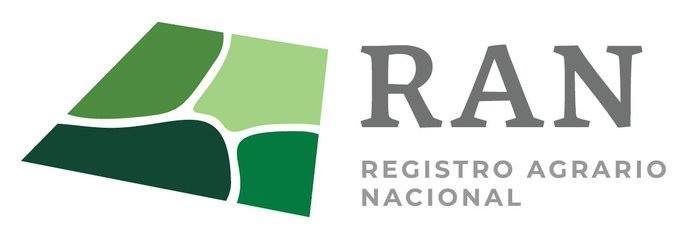 Ciudad de México, 19 de julio de 2022
Justicia Agraria Itinerante 
para Mujeres Rurales
Dirigida a mujeres que viven en lugares apartados.

El Tribunal se instala en una escuela, en casa ejidal u oficina pública.

Los Magistrados llevan a cabo la audiencia, se ofrecen y admiten pruebas.

Las mujeres inician juicios por herencia o por prescripción por posesión ante la migración de sus cónyuges.

Instituciones administrativas integran documentos de propiedad, posesión e identidad.

La sentencia ordena la expedición de su título de propiedad de las tierras que trabajan.
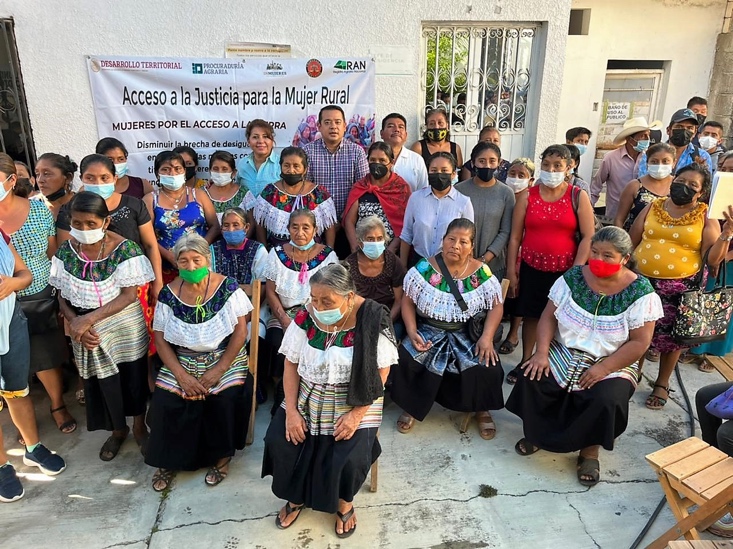 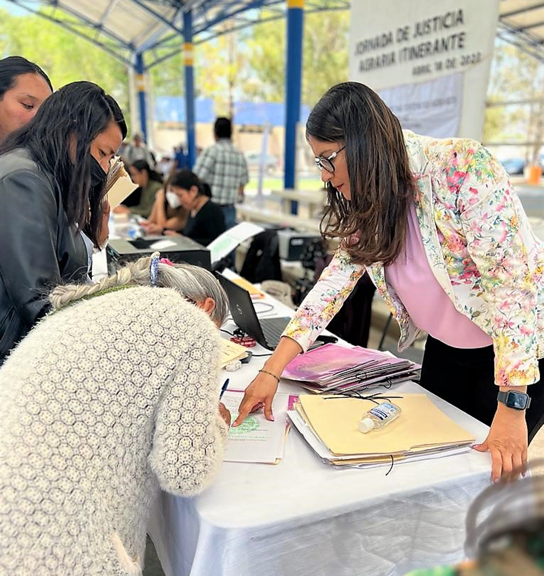 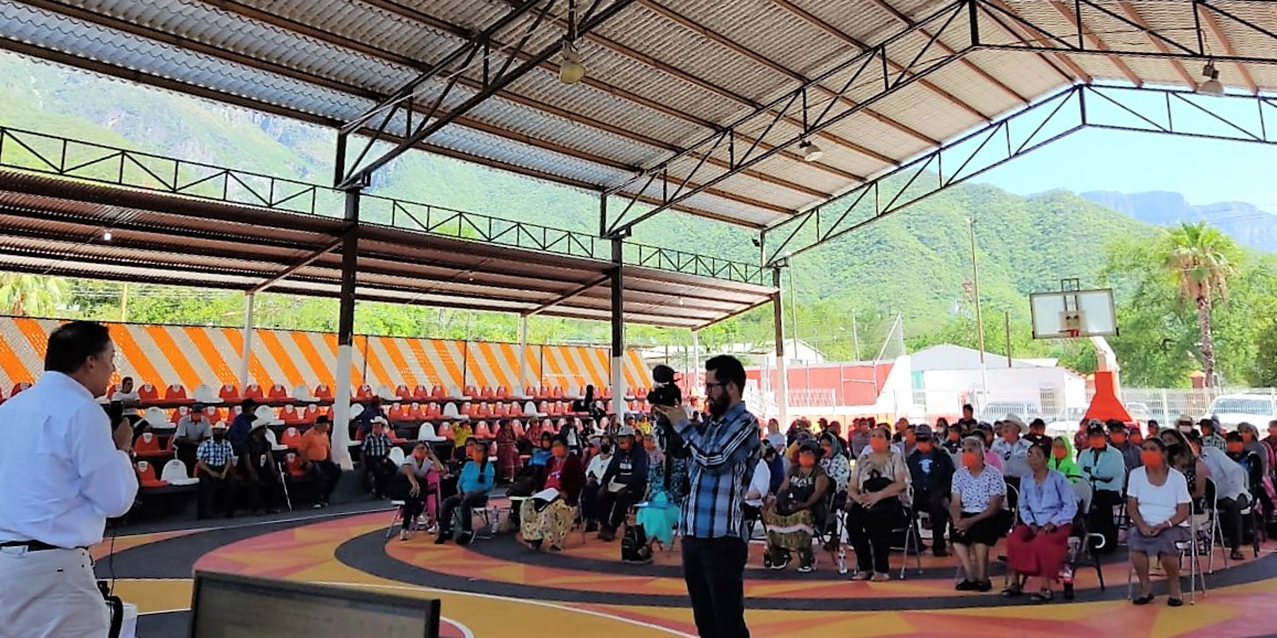 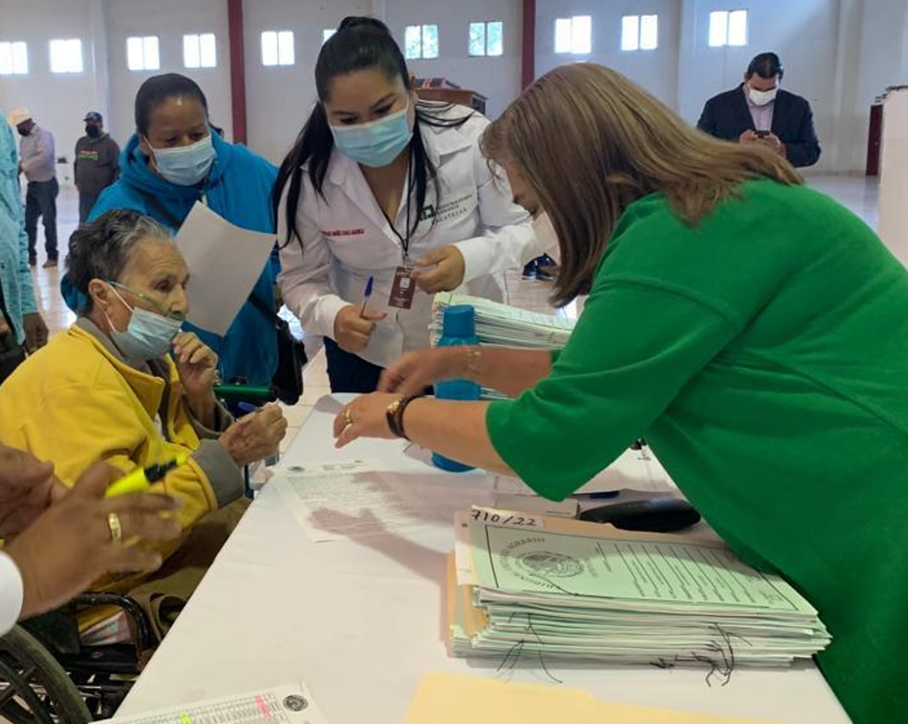 Relaciones de poder
Para las mujeres ser propietarias de tierrasles da PODER.
Les da autonomía para tomar sus propias decisiones.
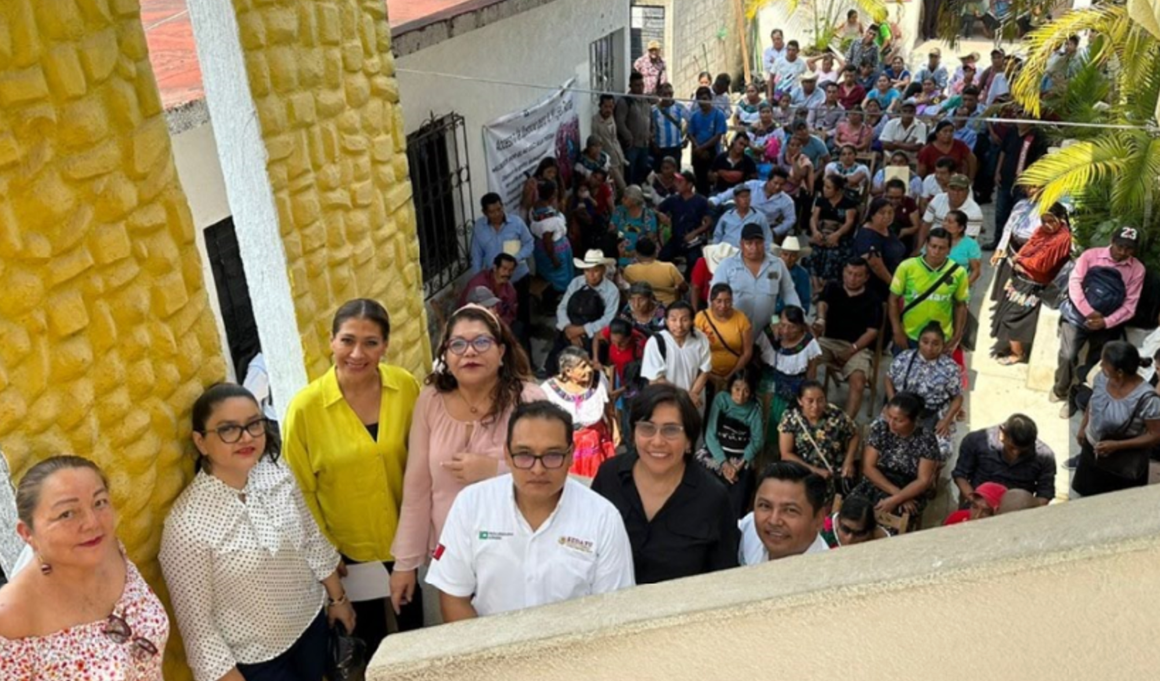 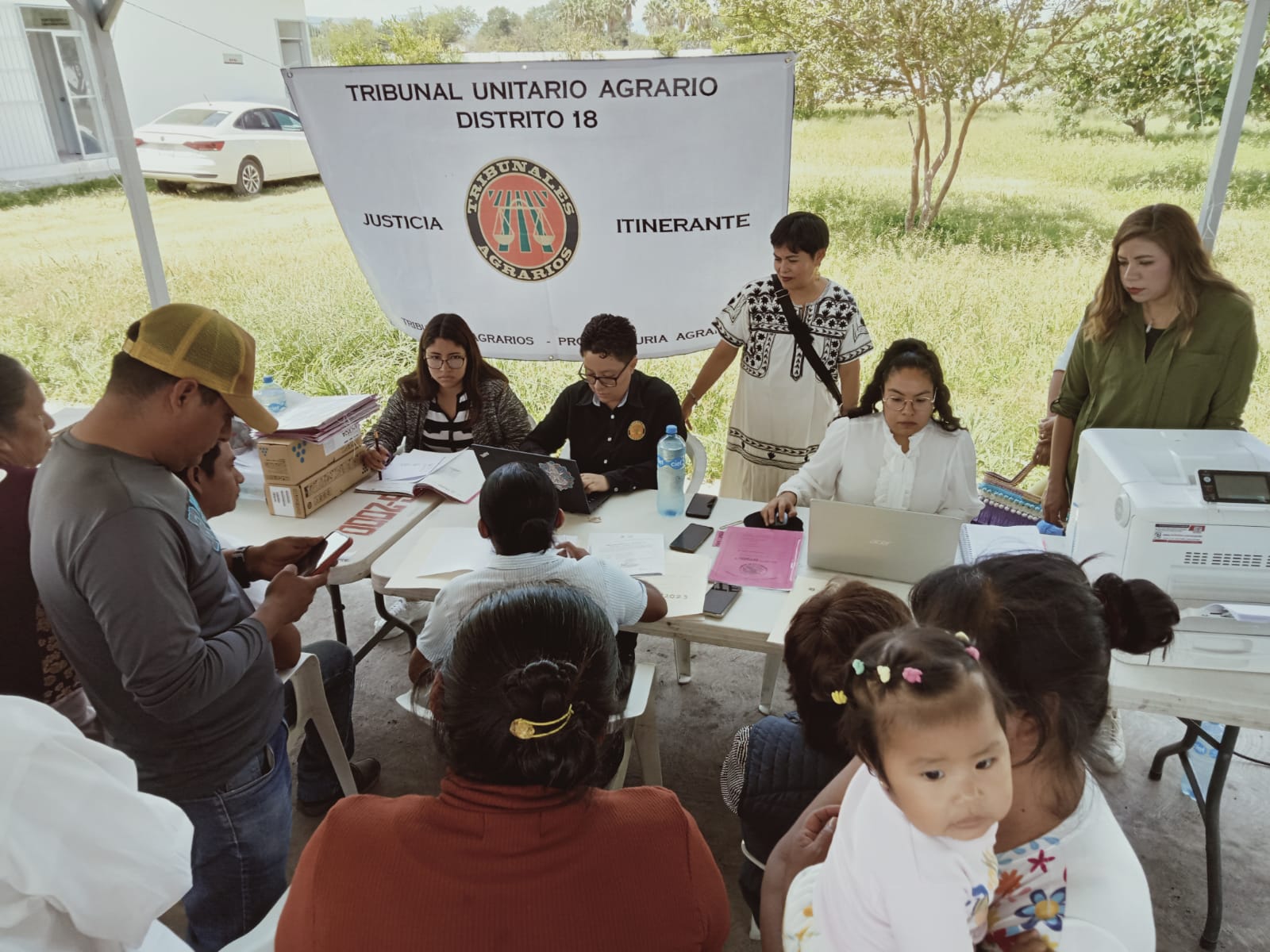 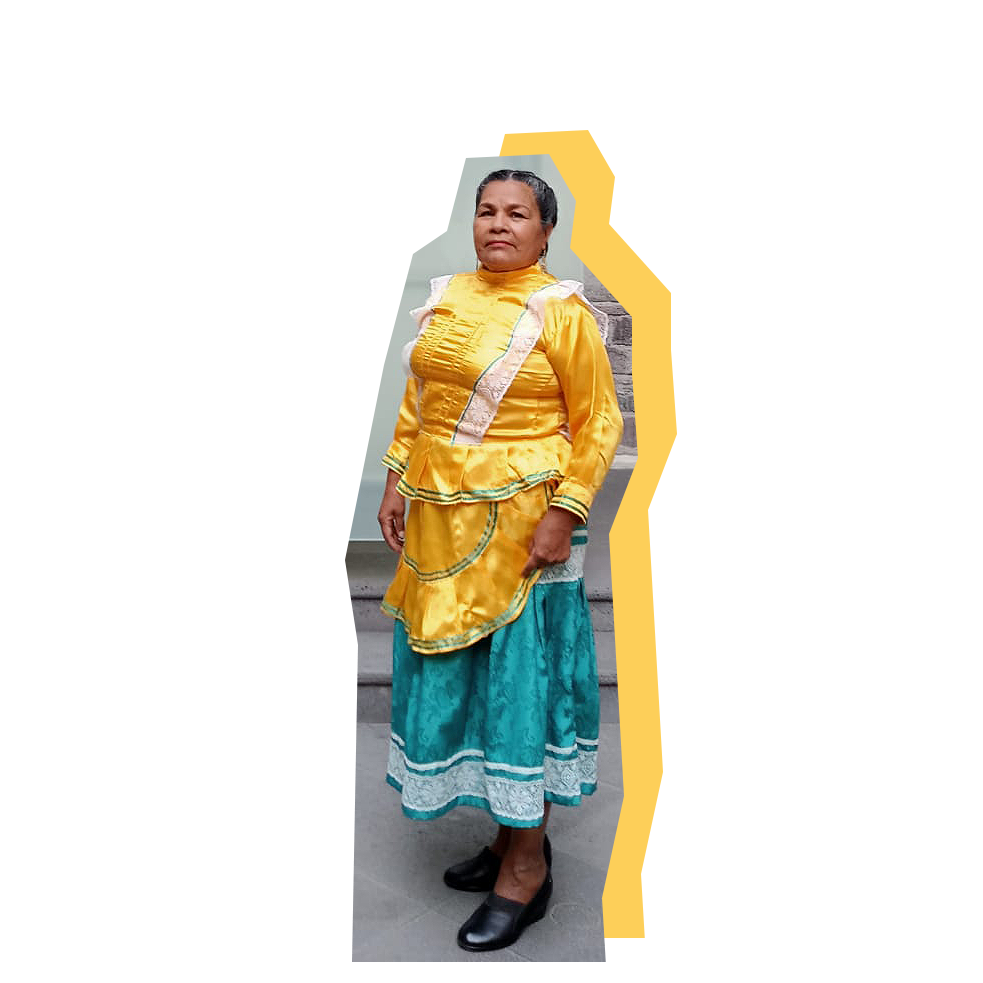 Virginia
Etnia Tepehuana. Xoconostle, Durango, México 

Obtuvo la tierra por herencia de su padre.

Es la Gobernadora tradicional de comunidad de Xoconostle.

Con lo que gana de la siembra de su tierra, 
hoy sus dos hijos son profesionistas.

Promueve el ordenamiento 
del territorio de los recursos 
naturales y la educación 
de los jóvenes.
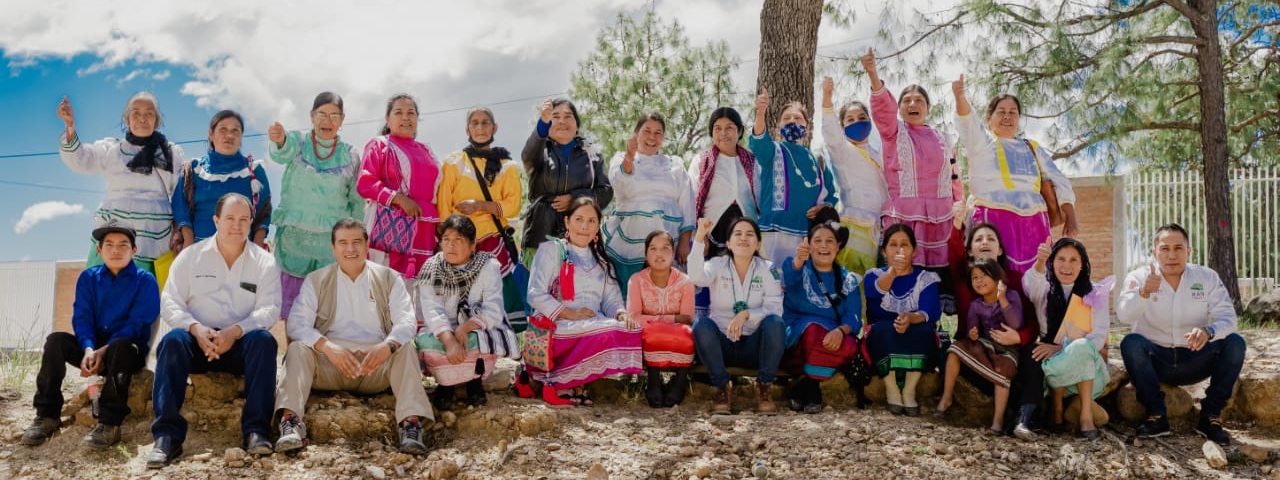 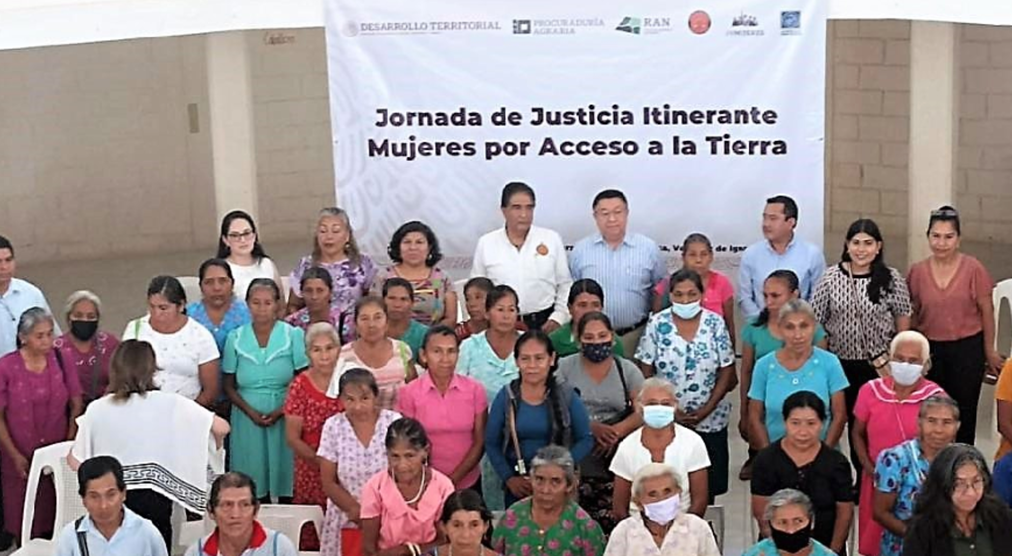 Resultados 2022
6,000 
mujeres reconocidas como propietarias 
de sus tierras, con sentencias 
de Tribunales Agrarios.
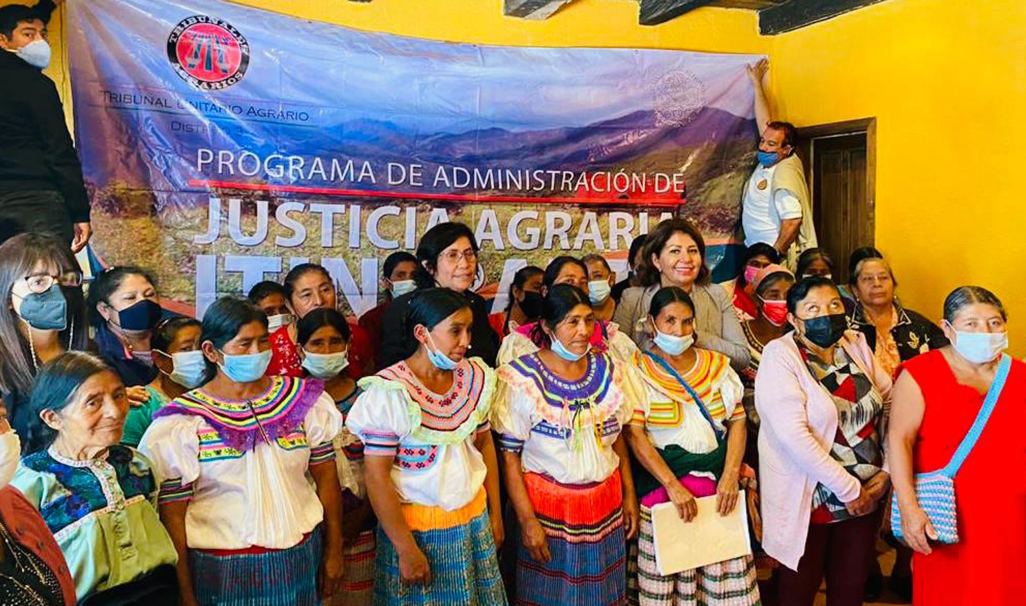 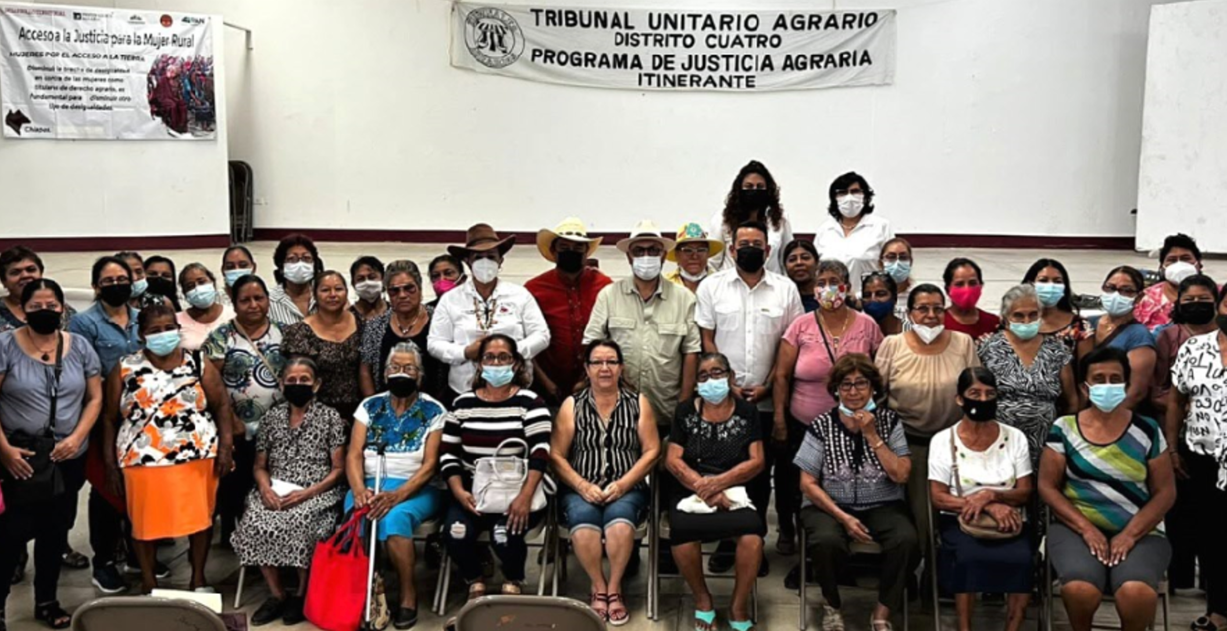 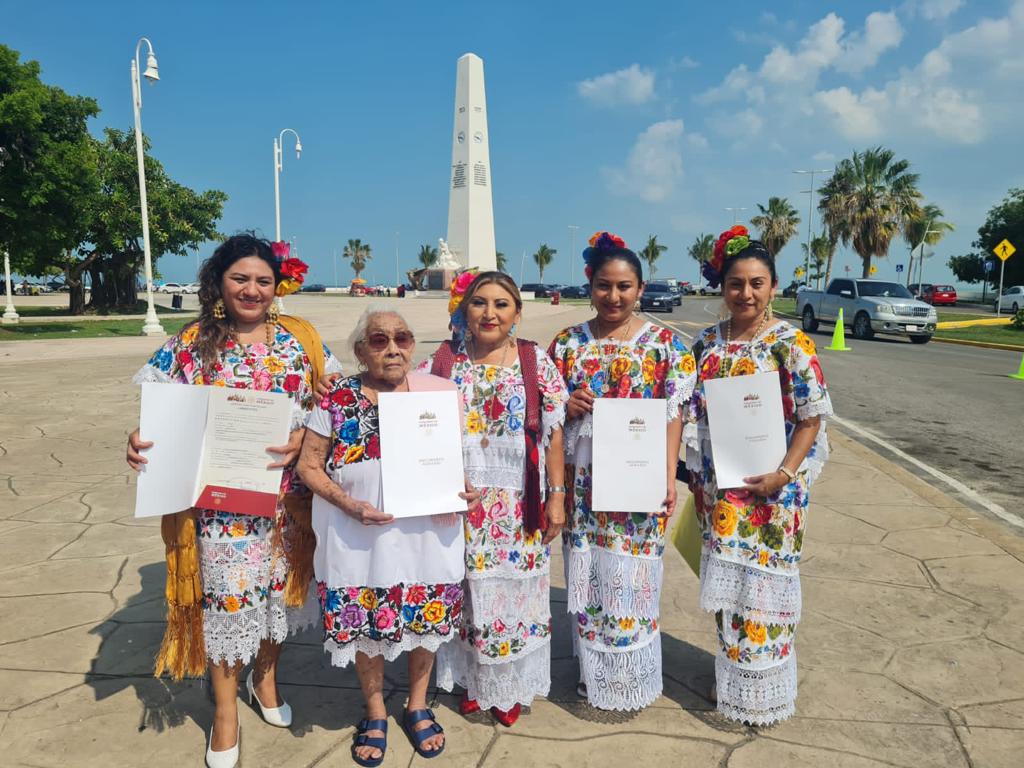 Impactos postivios para Mujeres Rurales
Acceso a la justicia y a la tutela efectiva

Seguridad jurídica en su patrimonio

Autonomía para tomar decisiones

Participación en la vida comunitaria
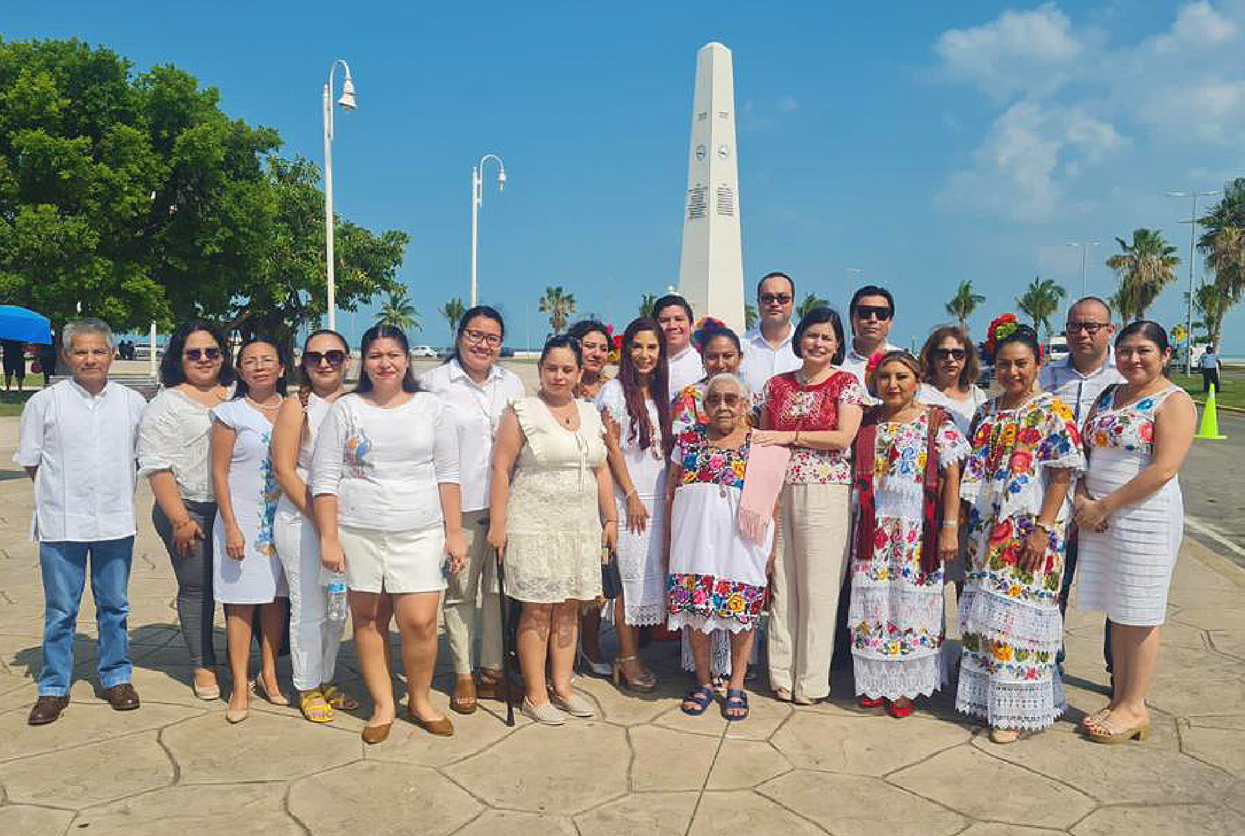 Un Mundo Rural 
en movimiento
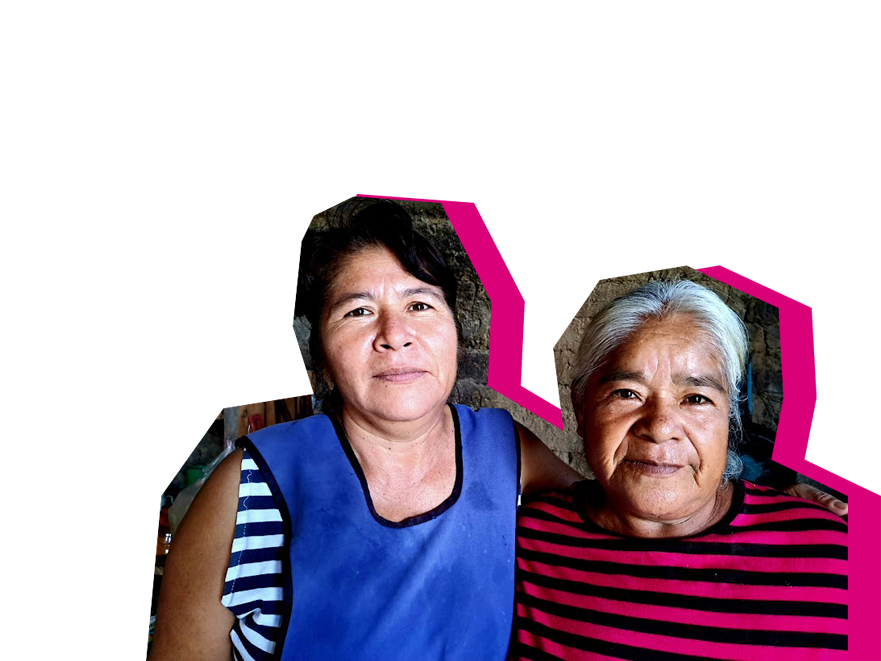 Las mujeres que viven en el campo reclaman 
ser protagonistas de un cambio social, 
político y económico para construir un 
mundo más justo y con igualdad 
de oportunidades para todas
las personas.
@TAgrarios
Maribel C. Méndez de Lara
@Maribelmendezd3
Magistrada Presidenta de los Tribunales Agrarios
@TAgrarios
TribunalesAgrariosOficial
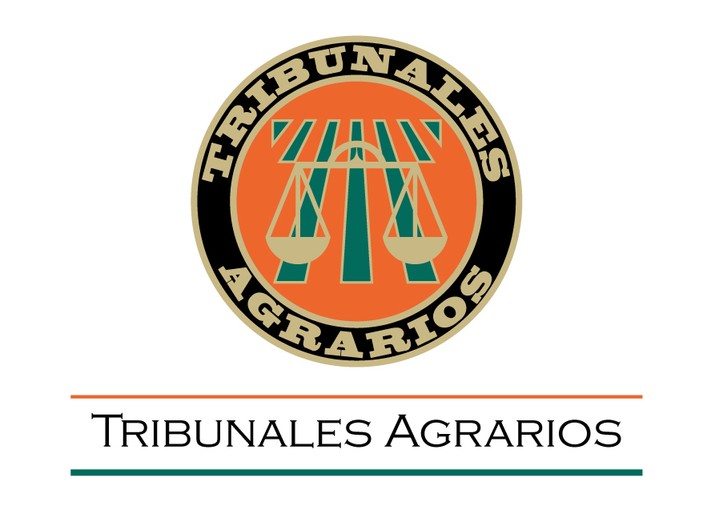 TribunalesAgrariosOficial
Tribunales Agrarios
www.tribunalesagrarios.gob.mx
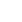 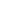